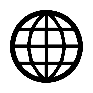 www.wcb2022.com
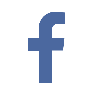 WCB 2022
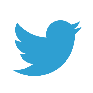 @2022Wcb
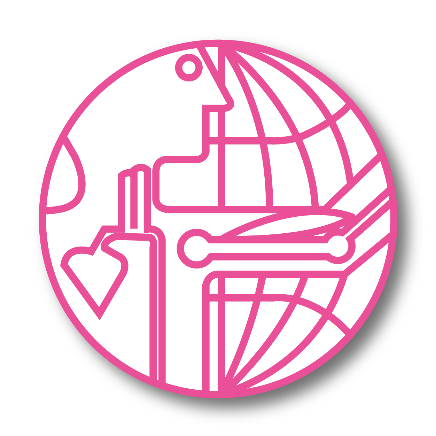 9th  World Congress of Biomechanics 10-14 July 2022 | Taipei
Important Dates              July 1, 2021                     Abstract submission opens              November 15, 2021	     Abstract submission closes	   April 29, 2022	   Early Bird Registration Closes
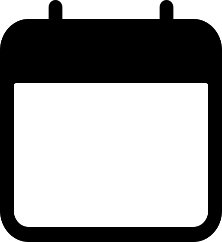 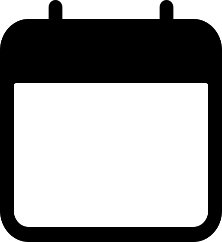 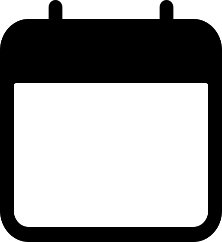 Jul
01
Nov
15
Apr
29
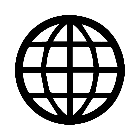 www.wcb2022.com
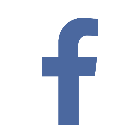 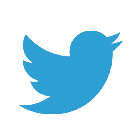 WCB 2022
@2022Wcb